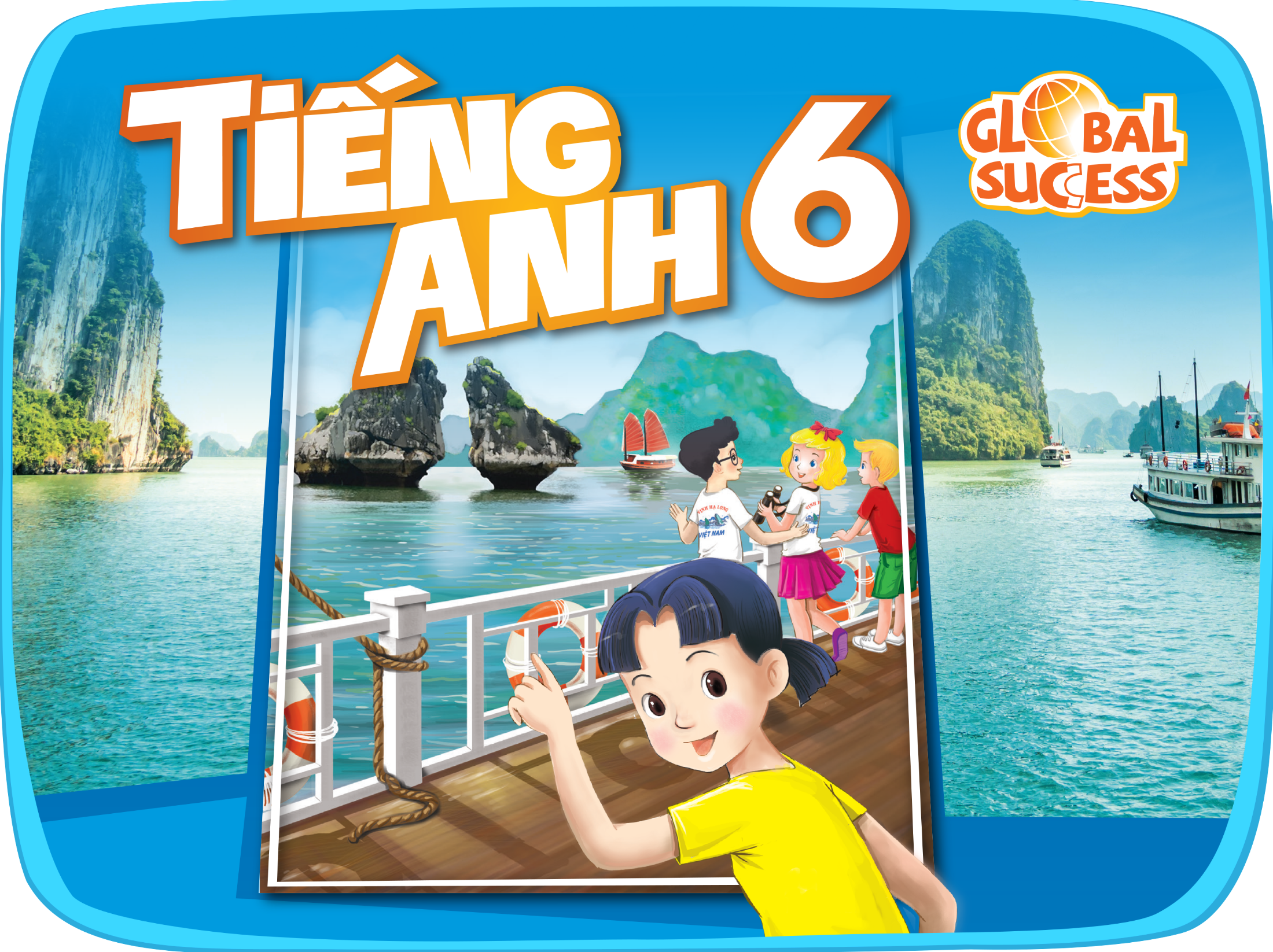 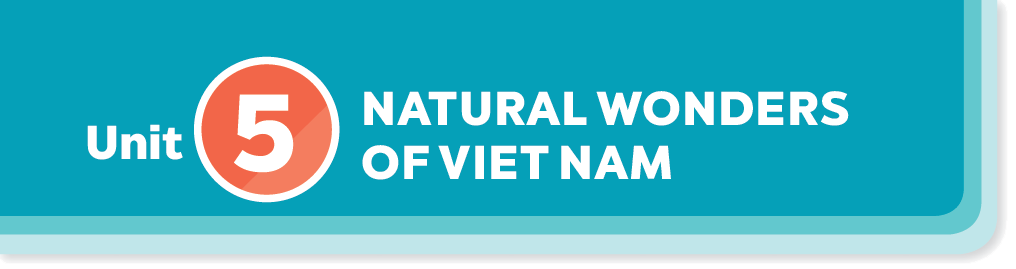 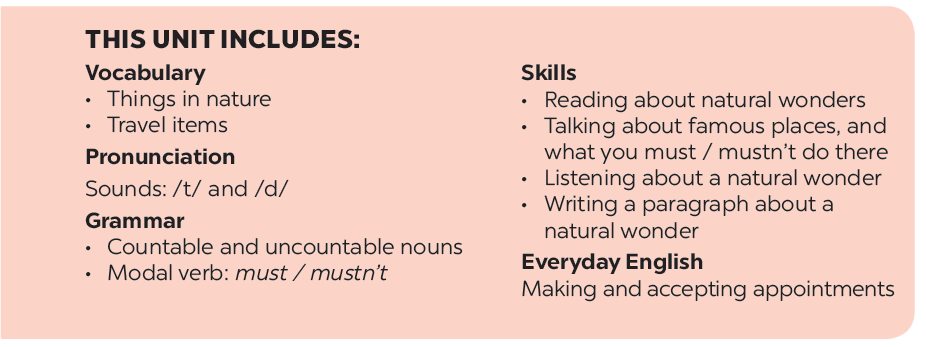 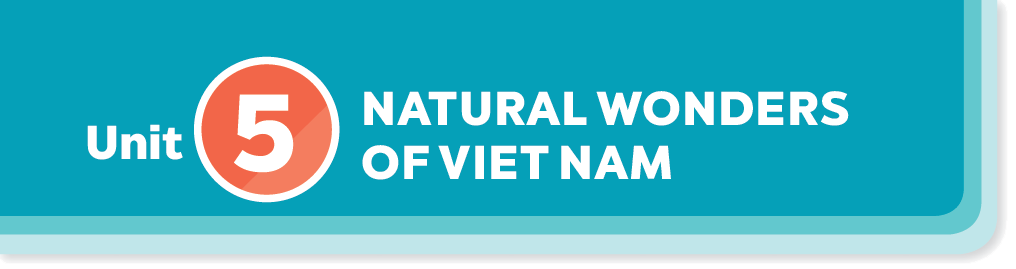 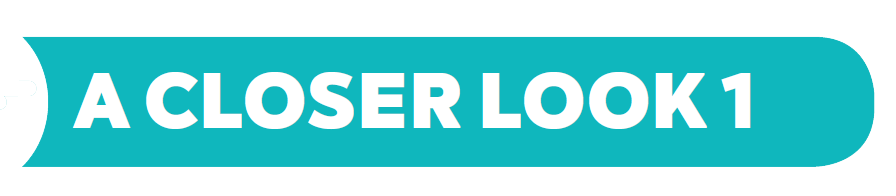 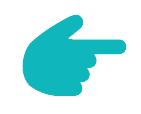 Vocabulary
Pronunciation
/t/ and /d/
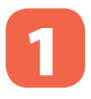 Write a word under each picture. Practise saying the words.
Listen and repeat the words.
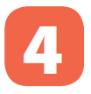 Complete the following sentences. Use the words in 1.
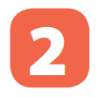 Listen and repeat. Pay attention to the bold-typed parts of the words.
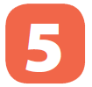 Now put the items in order of usefulness. Number 1 is the most useful, number 6 is the least useful on holiday.
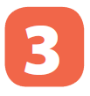 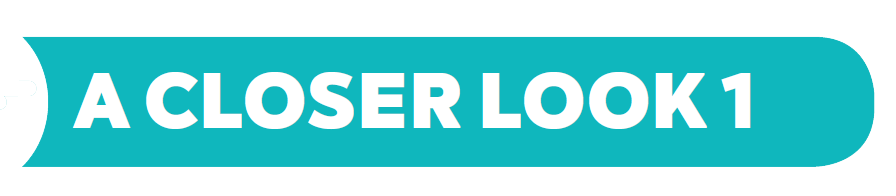 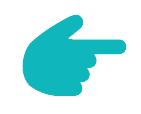 Vocabulary
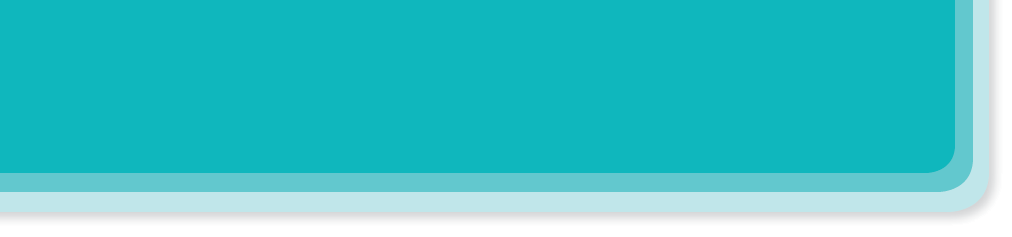 Write a word under each picture. 
Practise saying the words.
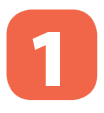 scissors
compass
suncream
sleeping bag
plaster
backpack
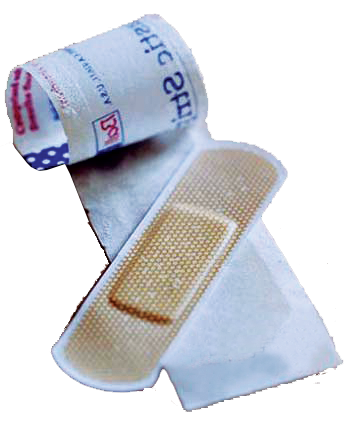 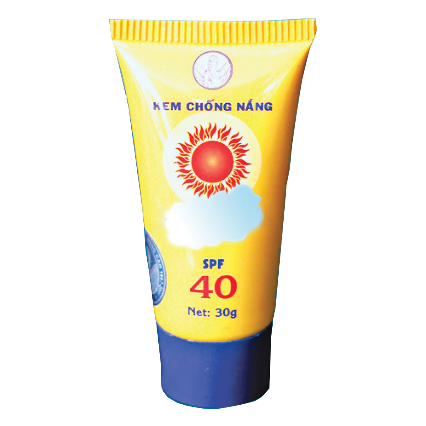 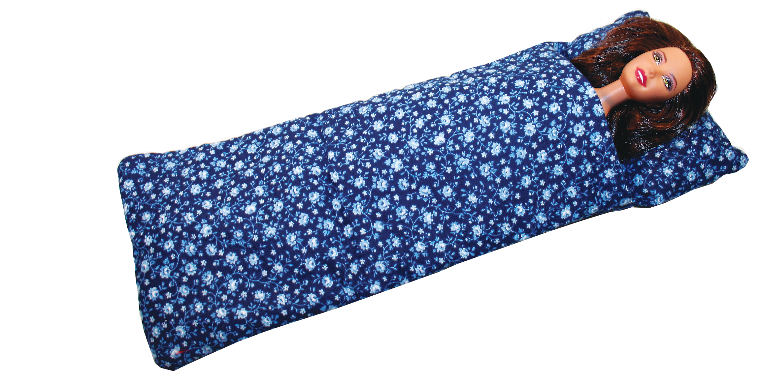 2. suncream
1. plaster
3. sleeping bag
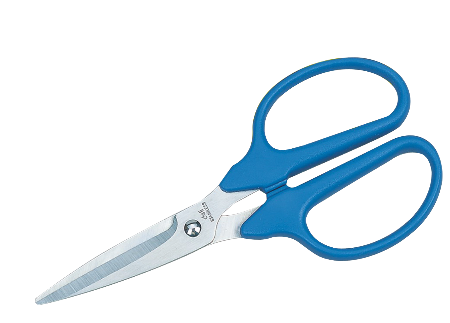 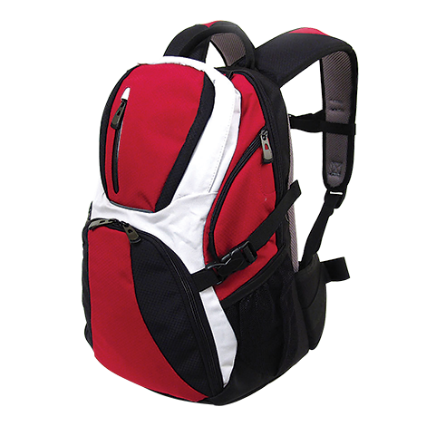 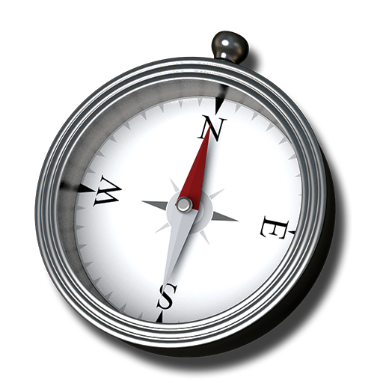 1.
2.
3.
4.
5.
6.
6. compass
5. backpack
4. scissors
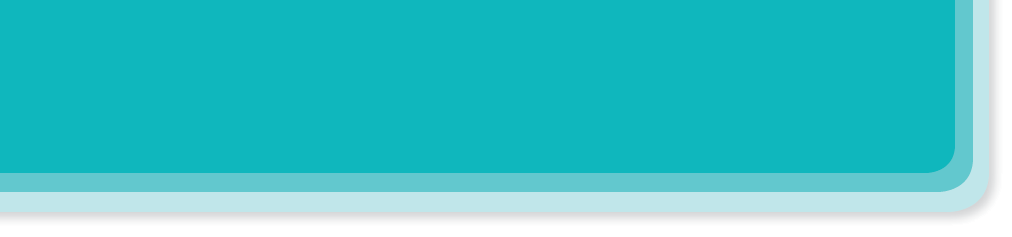 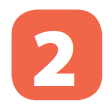 Complete the following sentences. Use the words in 1.
We’re lost. Please give me the                  .
compass
1.
suncream
It’s so sunny today. I need to put on some                   .
2.
sleeping bag
is very useful when you go camping overnight.
is very useful when you go camping overnight.
A
3.
I’ve finished packing. All my things are in my                  .
4.
backpack
plaster
5.
My foot hurts. I need to put a                 on my foot.
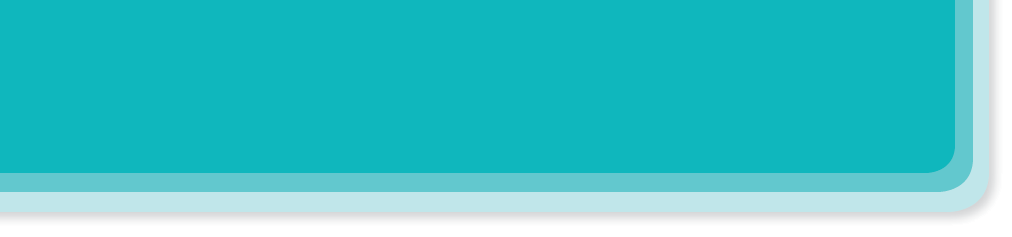 Now put the items in order of usefulness. Number 1 is the most useful, number 6 is the least useful on holiday.
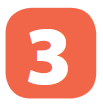 scissors
suncream
compass
scissors
plaster
backpack
1.
2.
3.
4.
5.
6.
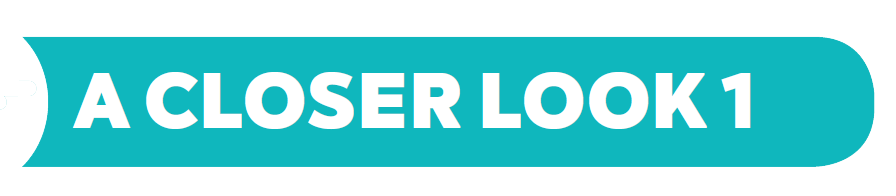 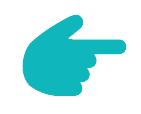 Pronunciation
/t/ and /d/
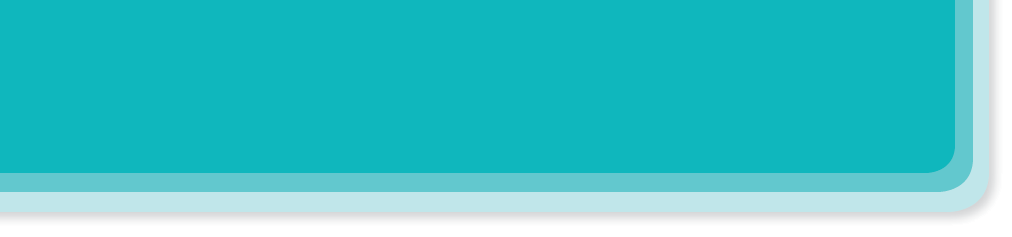 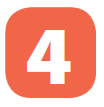 Listen and repeat the words.
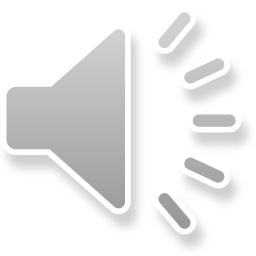 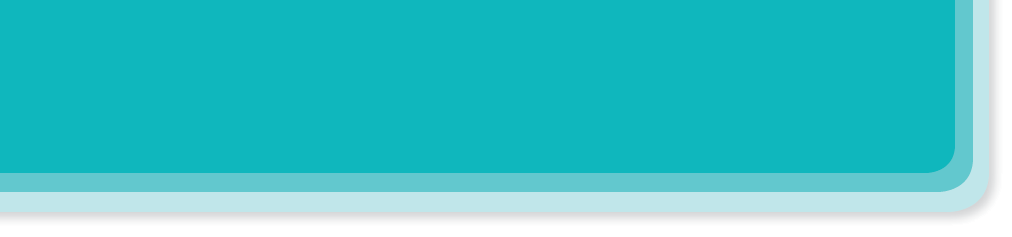 Listen and repeat. Pay attention to the bold-typed parts of the words.
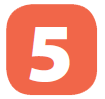 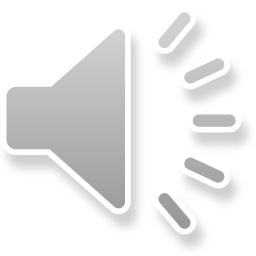 Where’s my hat? 
Oh, it’s on your head.
1.
Where do they stay on their holiday?
2.
I need some meat for my cat.
3.
The Sahara is a very hot desert.
4.
5.
I want to explore the island by boat.
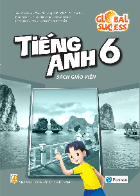 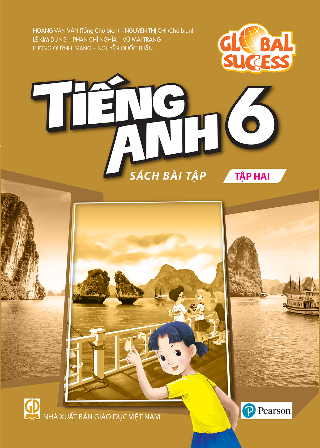 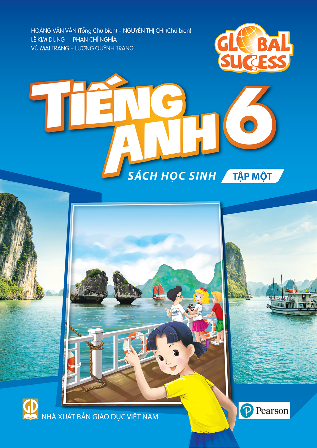 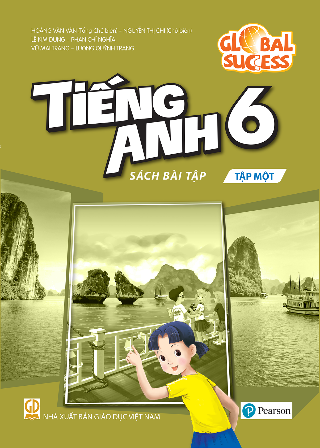 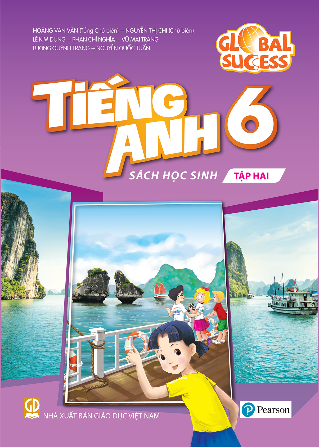